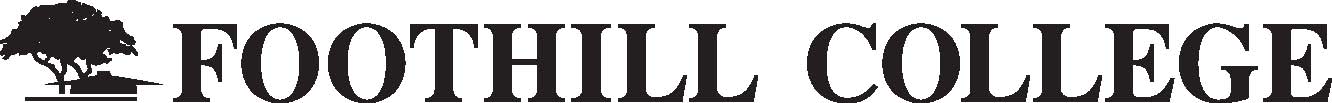 Oh, the Places We Can Go!Our EducationalMaster Plan (EMP)
Planning and Resource Council (PaRC)
March 18, 2015
E. Kuo
FH IR&P
1
Welcome!
Road Trip!
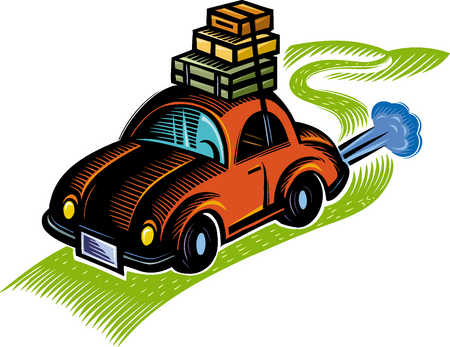 We’re on a journey together
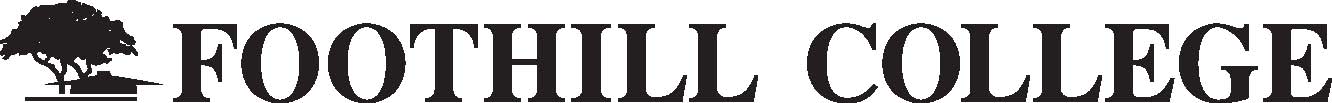 2
Who’s Coming?
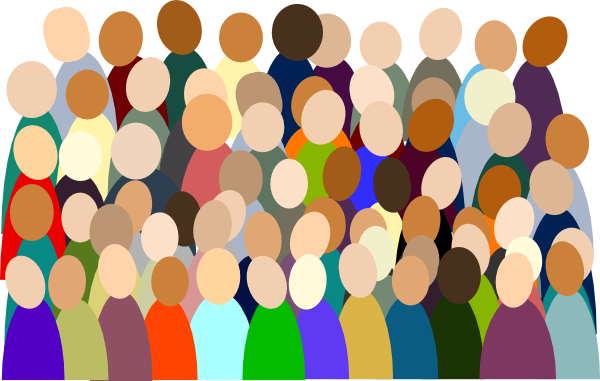 Students
Faculty
Classified Staff
All of us!
Administrators
Trustees
Community
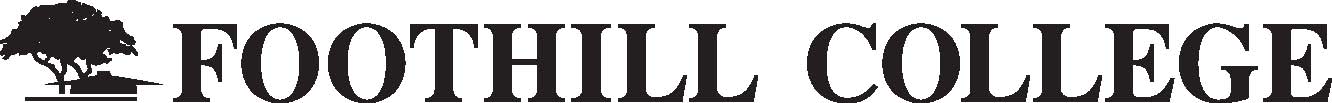 3
[Speaker Notes: All campus constituents are encouraged to participate
Plan to include community and trustees for a fuller pictures]
Where Are We Going?
Not sure yet, but here are the goals (outcomes):
We have to agree on the destination
We all have to stay together to reach the same destination
We have to get to the destination in a reasonable amount of time
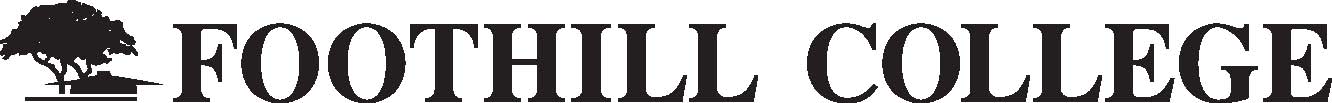 4
Are We There Yet?
We may need rest stops or even an overnight stay because sometimes we need a “breather” from each other (may be hard to talk about this process all the time)
Key is to be reflective on the journey (process) before getting back into the car to continue together (inclusive)
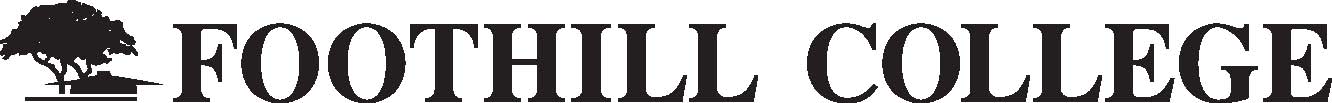 5
On the Road Again
The ride may be bumpy in places, but no accidents or crashes as we’re trying to keep everyone safe—no one in the FH family were hurt in this process
We might know where we’re going, but what road to take?*
May need to ask for directions from others
We may want to share the experience with others*
May need multiple approaches and opportunities to engage
Some send postcards, take pictures, post on twitter or facebook
*Relates to the Collaborative Brain Trust’s role
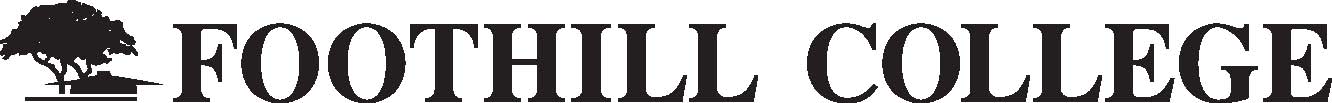 6
The Collaborative Brain Trust
Introducing John Spevak and Dan Rosenberg!
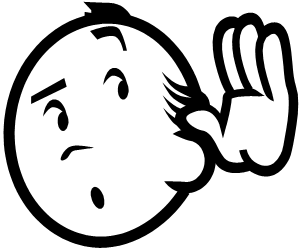 Provide an outsider perspective
Promote a space to have conversations about the direction of the college
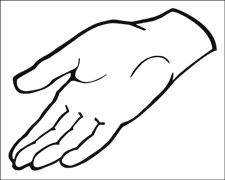 Both are here to provide support to help move this process to its final destination (a revised ed master plan)
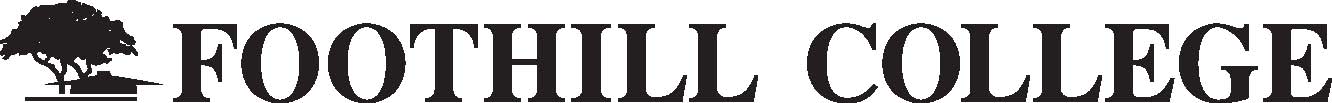 7
[Speaker Notes: Discuss John and Dan as here as “hands and ears” during this process]
Ground Rules?
We all need to agree on the ground rules
Some to consider:
Helps if everyone pitches in
Helps if everyone respects each other’s space
Helps if everyone asks questions
Other ground rules?
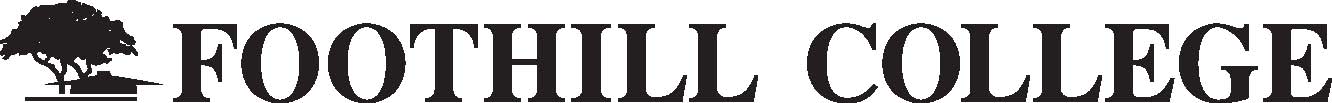 8
[Speaker Notes: Ground rules really just focusing on setting expectations (that we are agree on)]
What Drives this Process?
What drives us?
For consideration (open for discussion):
Raise student success among all STUDENTS, recognizing that different levels of support (instructional and student services) may be needed to get everyone to their education goal
Respond to the needs of the COMMUNITY we belong to and serve
Shape our college so that not only is it strengthened and more effective, but continues to be a great place to work for all EMPLOYEES
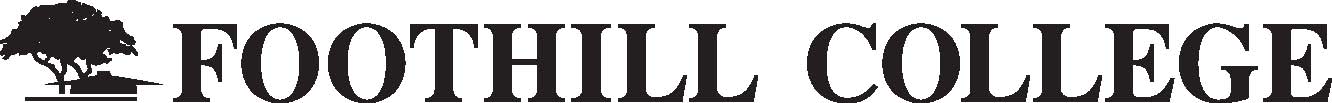 9
[Speaker Notes: ESMP should focus on students, community and employees]
Our Guidebook: The Data
Can help us decide what path we might take
Can provide context as we work on identifying institutional goals
Data elements will include:
Quantitative data
Qualitative data
All data will be accessible and open for feedback
http://www.foothill.edu/staff/irs/ESMP/index.php
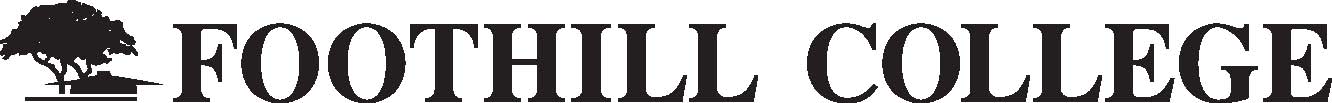 10
[Speaker Notes: Review importance of data and how the ESMP process will be accessible on web]
What’s the Proposed Roadmap?
First mtg with ESMP steering committee
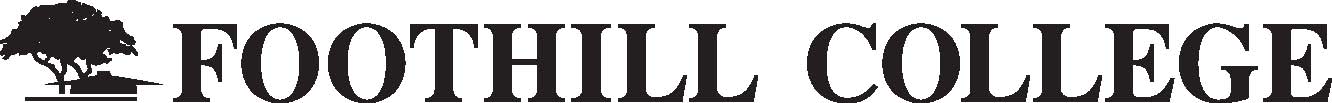 11
What’s the Proposed Roadmap?
Kickoff meeting at PaRC (with the CBT)
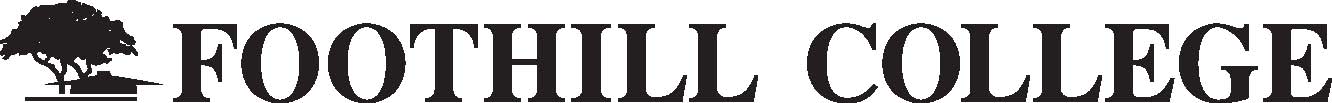 12
Spring Quarter Timeline
Community interviews
John and Dan’s philosophy and approach to documenting voices
Suggestions re: how to include online experiences?
Suggestions re: how to organizing community and campus interviews?
Online survey opens
Town Hall
Ed Master Plan meeting
Discuss environmental scan data
Campus interviews
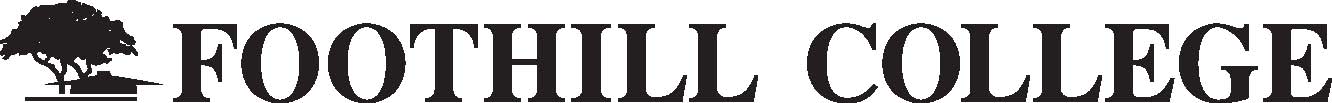 13
[Speaker Notes: Perhaps webinar conducted week of 4/27?]
Spring Quarter Timeline
Webinar
Week of May 4
Initial feedback period begins
John and Dan discuss approach to integrating quantitative and qualitative data
All day workshop with EMP steering committee; Review data and identify goals
Online survey closes
Data packet to EMP steering committee
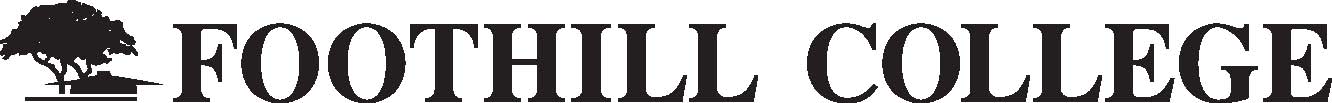 14
[Speaker Notes: Monday, 5/25 is Memorial Day]
Spring Quarter Timeline
Initial feedback period ends
Second feedback period begins
(if needed)
Second feedback period ends
(if needed)
Follow-up/Debrief mtg with EMP steering committee;
Review initial goals
EMP goals finalized
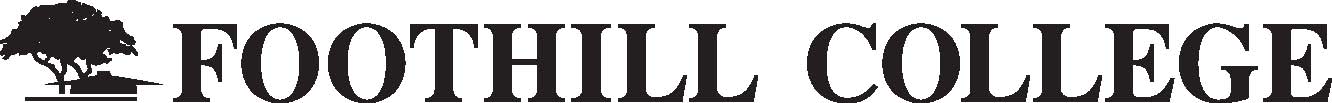 15
Summer and Fall Quarter Timeline
Summer 2015
Develop draft  
Fall 2015
Engage campus with draft
Feedback
Editing
Board approval
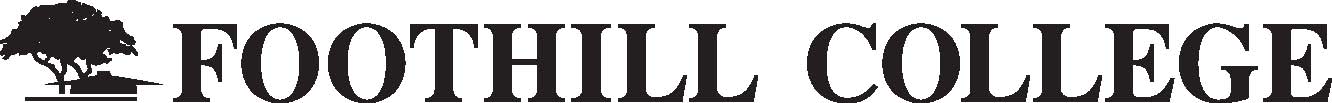 16
For Your Consideration
Thoughts?
Concerns?
Questions?

Are you comfortable with how the process is unfolding? 
Do we feel we can all get into the car before it starts?
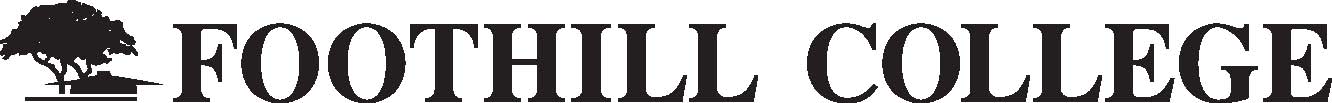 17
Let’s Hit the Road
Let everyone (your constituents) know the journey (process) is about to begin!
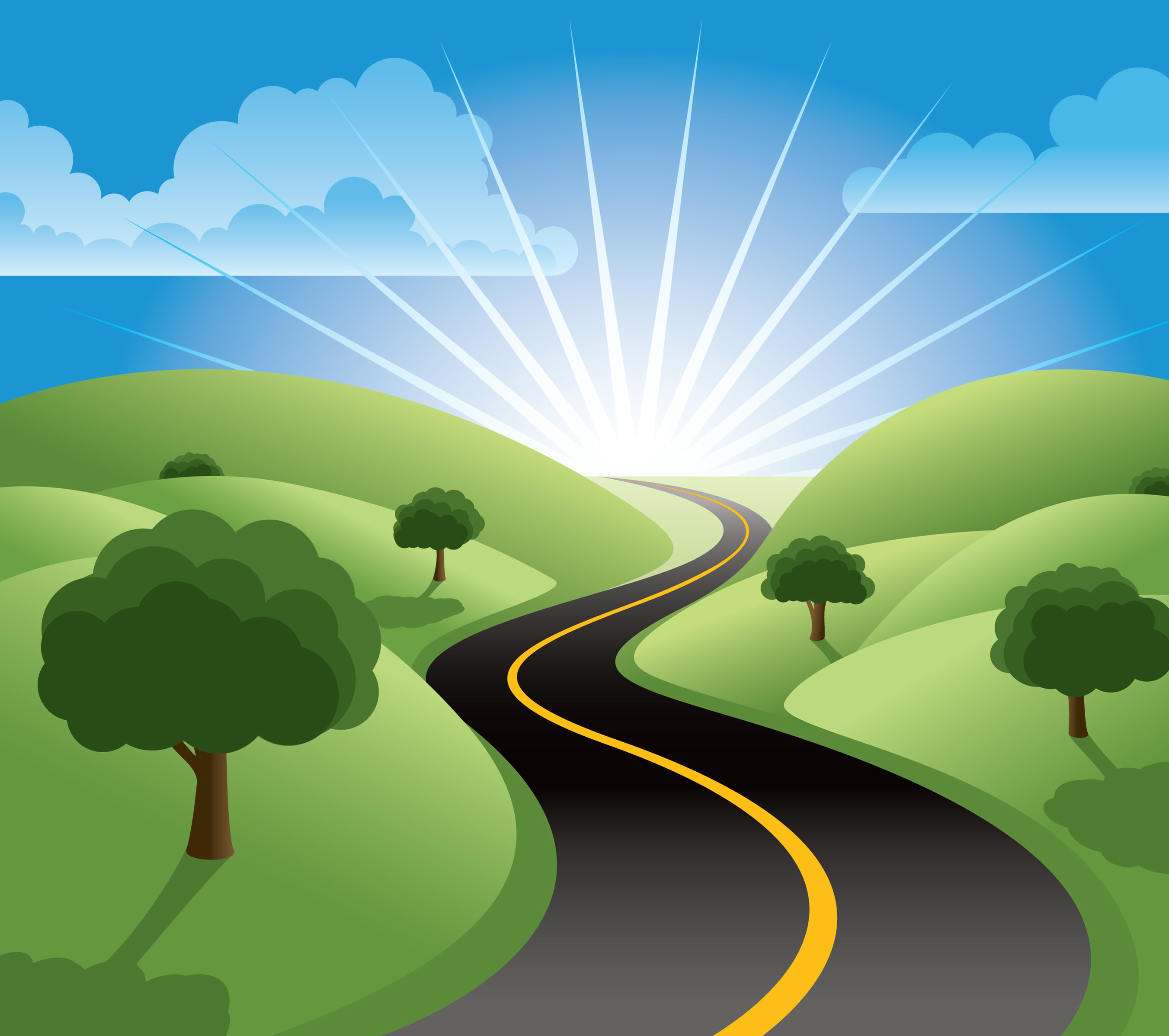 Help us navigate:
John Spevak*john.spevak@gmail.edu
Dan Rosenberg*dan@rosenbergconsulting.net
Elaine Kuo *kuoelaine@fhda.edu
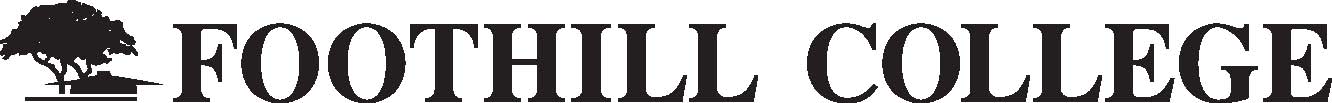 18